Website Litigation Under the ADA: Protect Your Property from Lawsuits
Jordan B. Schwartz
Jordan B. Schwartz
PARTNER, CONN MACIEL CAREY LLP
WASHINGTON, DC
Defends employers in litigation at both federal and state levels
Counsel employers on compliance with federal and state law
Visits hotels and other places of public accommodation to proactively advise on all aspects of compliance with Title III of the Americans with Disabilities Act.
Title III Obligations
Applies to hotels, resorts, spas, restaurants, retail stores, etc.
Prohibits places of public accommodation from denying services and 
accommodations to individuals with disabilities.
Must remove barriers to access and modify policies, practices, and procedures – 
unless doing so fundamentally alters goods and services
Provide effective communication with individuals with disabilities by proving auxiliary aids and services
There is no “grandfather” clause
DOJ Website Accessibility Guidance - 2022
There were more than 3,250 web accessibility lawsuits filed in Federal Court in 2022, a 12 percent increase from 2021, which had been a record-setting number. As this number continues to climb, the Department of Justice (DOJ) is FINALLY weighing in.
In its latest guidance statement in 2022, the DOJ solidified its position: Web accessibility is an ADA requirement for businesses open to the public. This guidance provides even more pressure for businesses to ensure their websites are accessible to individuals with disabilities. But the guidance stops short of articulating exactly how to do so.
Instead, the guidance states that businesses “can currently choose how they will ensure” web accessibility. The DOJ does, however, identify the Web Content Accessibility Guidelines (WCAG) as “helpful guidance” for companies subject to Title III of the ADA.   
The DOJ further provides non-exhaustive examples of what businesses should do to make websites accessible, such as text alternatives for images, synchronized video captions, and providing users with a means for reporting accessibility issues.
DOJ Issues New Web Accessibility Rules Under Title II of the ADA
Signed by Attorney General Merrick Garland on April 8, 2024 to ensure the accessibility of web content and mobile apps for people with disabilities. 
Includes integrating text descriptions of images for people using screen readers, providing captions on videos and enabling navigation through a keyboard instead of a mouse.
The rule would impact public programs and services relating to employment, education, voting, health, and transit schedules, among others.  
Intended to ensure that students with disabilities can access course content, improve voter registration websites so voters with disabilities can register independently, and help people with disabilities come to work by giving them better access to bus and train information online.
In a nutshell: Sets clear standards for what state and local programs must do to make their online programs, services, and activities accessible to people with disabilities.
DOJ Issues New Web Accessibility Rules Under Title II of the ADA
While this rule does not yet apply to businesses in the private sector, it is inevitable that such a rule is forthcoming. 
This rule will be used as a model for any future rule. In other words, a rule will be put into place that will mandate technical standards for private businesses to help ensure the accessibility of their goods and services provided through the web and mobile apps by adherence to WCAG, the Web Content Accessibility Guidelines.
Thus, it is important for hotels, restaurants, and other places of public accommodation to be aware of the requirements set forth in this rule and to start preparing for the issuance of a similar rule.
Examples of Proactive Accessibility Examples
The “Starbucks Signing Store” near Gallaudet University - created specifically for deaf and heard of hearing customers. Staffed by ASL-fluent employees and uses technology and design elements that cater to its customers. The outdoor umbrellas and familiar green worker aprons are customer-created, featuring the word “Starbucks” spelled out in sign language.
Another Washington DC Starbucks introduced another new concept focused on accessibility.  This store tries to accommodate a wide range of disabilities – lower countertops for patrons who use wheelchairs, acoustic dampening for those with hearing aids, a point-of-sale system designed to be easier to use in various ways, and other design features intended to make the store’s experience more welcoming to everyone.
Some hotels are also taking proactive steps to accommodate individuals with disabilities above and beyond what is required by the ADA.  One such example is by installing an audio format signage system, allowing visually impaired guests to navigate the property independently with a mobile app.
On the other hand, Disney World recently decided to change its policies for theme park visitors with disabilities, actually restricting eligibility for services that help some people avoid waiting in line for rides.
DOJ Statement of Interest – Self Service Kiosk
In Sept. 2021, the DOJ filed a Statement of Interest clarifying that Title III of the ADA requires public accommodations to provide auxiliary aids and services so that individuals with disabilities can fully and equally enjoy all their services.  

The Statement of Interest explains that Title III prohibits public accommodations from treating individuals with disabilities differently because of the absence of auxiliary aids and services, including failing to provide effective communication with regards to services offered through visual and electronic means like the self-service kiosks.
ADA Legal Standing Requirements:Laufer v. Acheson Hotels
A disabled individual sued a hotel company in Maine, alleging that its website contained insufficient information on disability accommodations. 
A five-minute telephone call to the Hotel could have answered all her accessibility questions. But she did not actually want or need this information—the purpose of visiting the website was to lay the groundwork for a lawsuit. 
The district court dismissed the suit for lack of “legal standing” (which means that the suit must be based on an actual or imminent concrete injury).
In other words, the district court reached the common-sense conclusion that the plaintiff was not injured by the absence of information on the website of a hotel that she never planned to visit to begin with.
ADA Legal Standing Requirements:Laufer v. Acheson Hotels
But the First Circuit reversed. It concluded that the denial of accessibility information was an actionable injury—and “[t]hat Laufer had no intent to use the information for anything but a lawsuit doesn’t change things.”
The court further held that “Laufer’s feelings of frustration, humiliation, and second-class citizenry” are “‘downstream consequences’ and ‘adverse effects’ of the informational injury she experienced.” 
This ruling is in direct conflict with rulings from other Circuit Courts. Thus, in Oct. 2023, the U.S. Supreme Court heard the case to determine whether a plaintiff is allowed sue a hotel under the ADA even though she does not plan to visit in the future.  
Parties for both sides were eager for this decision, as it would have made it much easier or much more difficult for plaintiffs to bring viable ADA lawsuits against hotels. This agreed to hear this case to determine whether a plaintiff is allowed sue a hotel under the ADA even though she does not plan to visit in the future.
Alas, the Supreme Court “punted.”
ADA and Website Accessibility
I. Does your website need to be accessible for users with visual, hearing and physical impairments?
Slightly more complicated and may depend on jurisdiction, but generally, yes
II. Does your website need to provide information regarding various accessibility features at your hotel?
Yes
Must my website be accessible for those hard of hearing and seeing?
Most Likely, yes! Tension exists in courts and DOJ whether title iii applies to websites
Courts have ruled on both sides of the issue
No universally recognized standard for achieving website accessibility
Trend is still for courts to find that websites are places of public accommodation
This, even in the absence of guidelines for private companies’ websites, the trend is to comply with the gold standard – WCAG 2.1.
[Speaker Notes: Currently, all “places of public accommodation” listed in Title III are physical places (as opposed to virtual places).
As background, the ADA prohibits discrimination against individuals on the basis of disability with regard to their participation and equal enjoyment in places of public accommodation.  Typically, the issues arise in brick-and-mortar buildings such as lack of accessible parking stalls, insufficient ramps, and inaccessible bathrooms.  The regulations, known as the 2010 ADA Standards, governing accessibility of public accommodations do not address websites.  In September 2010, the Department of Justice, the federal agency that enforces Title III of the ADA, announced that it would issue new regulations to address website accessibility, but the Trump Administration has since delayed issuance of these new regulations.

Thus, the state of the law regarding the applicability of the ADA to company websites will likely remain in flux for the next several years.  Without regulations in force, there has been a circuit split in the law over whether a private website is a place of public accommodation.  The First, Second, and Seventh Circuits take the view that the ADA can apply to a website independent of any connection between the website and a physical place.  The Third, Sixth, Ninth and Eleventh take the view that Title III only applies when there is a sufficient nexus between the website and the physical place.  
** Importantly, for hospitality employers, usually there is a sufficient nexus between the hotel or restaurant’s website and its physical location.]
Robles v. Domino’s Pizza (2019)
Case centered on the inability of individuals who had limited vision to use Domino’s website to order pizzas online with the use of screen-reading software.
In March 2017, a California district court dismissed the lawsuit, holding that while Title III applied to the internet, allowing the case to proceed in the absence of clear web accessibility regulations from the DOJ would violate Domino’s due process rights.
The 9th Circuit reversed.  It held that Title III applies to websites and that the lack of official web accessibility regulations does not raise due process concerns.  It also suggested that lower courts could reference WCAG 2.0 guidelines when structuring remedies.
Domino’s petitioned the Supreme Court to hear this case, where it could prove to be a landmark battle over the rights of disabled people on the internet.
On Oct. 7, 2019, the Supreme Court denied Cert.
Gil v. Winn-Dixie (11th Circuit 2021)
Customer alleged that Winn-Dixie’s website was incompatible with technology software that assists the visually impaired, in violation of Title III of the ADA.
Court held that a website that is heavily integrated with physical store location and operates as “a gateway to the physical store locations” constitutes a service of a public accommodation covered by the ADA
The 11th Circuit reversed the District Court ruling and found that websites are NOT places of public accommodation and the website did not pose an intangible barrier to access goods and services of store.
Court reasoned that the plain language of the statute limits places of public accommodation to actual physical places.  
Supreme Court will need to resolve Circuit split
[Speaker Notes: On October 7, 2019, the Supreme Court denied Domino’s petition for Writ of Certiorari, which means it will not review the Ninth Circuit’s decision.  Importantly, this is not a formal ruling upholding the Ninth Circuit decision, and the justices could agree to take up the issue at a later date when another case invariably presents itself.  Thus, this is not “the law of the land.” That being said, the great majority of case law, both in the Ninth Circuit and in other areas of the country, permits individuals with visual impairments to continue to file suit against places of public accommodation if their websites are not fully compatible with screen reader software or otherwise not accessible.

In an online statement, Domino’s expressed disappointment with the Supreme Court’s refusal to review this case: “Creating a nation-wide standard will eliminate the tsunami of website accessibility litigation that has been filed by plaintiffs’ lawyers exploiting the absence of a standard for their own benefit, and chart a common path for both businesses and non-profit institutions to follow in meeting the accessibility needs of the disabled community.”

It certainly is possible that the Supreme Court could take up a similar case in the future, especially if another federal court of appeals issues a contrary ruling.  The Court often hears cases on which there is a circuit split.  For now, however, we simply need to wait longer for that day to come.  In the meantime, all businesses that are considered places of public accommodation are advised to seek guidance from legal counsel regarding their ongoing legal obligations.  In all likelihood, such businesses will want to work with an website accessibility consultant (under the advice and direction of counsel to maintain privilege) to ensure that their websites are accessible for individuals with visual or hearing impairments.  Indeed, as we head towards the end of 2019, it is clear through the applicable case law – both in the Ninth Circuit and elsewhere – that there is significant legal exposure for any business that utilizes a website that is not ADA compliant.]
Common Website Accessibility Issues
Users with visual impairments:
Menus in PDF format
Pictures, symbols, maps, diagrams, etc. with no written descriptions
“Click here” links
Text as an image file (as opposed to html)
Users with hearing impairments:
Video and audio files with no captioning
Users with physical impairments:
Navigating website without a mouse or a keyboard
Policy and Remediation
Retain an accessibility consultant
They can help you build safeguards into your contracts to protect against client liability for inaccessible deliverables
Use legal counsel as well to preserve privilege
Using online accessibility widgets is not sufficient
Accessibility Statements
A prominently displayed accessibility statement on your website reduces your potential legal exposure for an ADA website claim
If you are an owner or operator of a place of public accommodation, hopefully your website already contains an accessibility statement.
At a minimum, it should include language that your website and your property are accessible to all guests.
It should also provide a phone number, email address, and contact person for questions regarding potential accommodations that can be made.
Question to End This Topic
A business already has been sued for purported ADA violations relating to its website.  

Can that business be sued again for the exact same issues?
Hotel Accessibility Information on Website
Hotel websites are subject to the ADA because it provides information about their goods and services to the public 
ADA regulations – 28 CFR 36.302(e)(I)

A public accommodation that owns, leases, or operates a place of lodging shall:
Modify its policies, practices, or procedures to ensure that individuals with disabilities can make reservations for accessible guest rooms during the same hours and in the same manner as individuals who do not need accessible rooms;
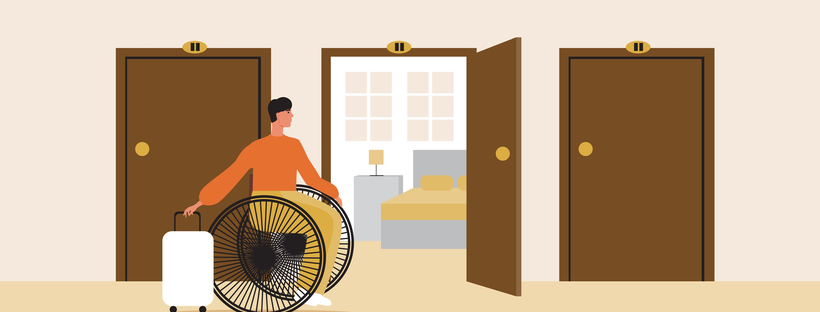 Hotel Accessibility Information on Website
Ensure that accessible guest rooms are held for use by individuals with disabilities until all other guest rooms of that type have been rented and the accessible room requested is the only remaining room of that type;
Hotel Accessibility Information on Website
Reserve, upon request, accessible guest rooms or specific types of guest rooms and ensure that the guest room requested are blocked and removed from all reservations systems; 
Guarantee that the specific accessible guest room reserved through its reservations service is held for the reserving customer, regardless of whether a specific room is held in response to reservations made by others;
Hotel Accessibility Information on Website
Identify and describe accessible features in the hotels and guest rooms offered through its reservations service in enough detail to reasonably permit individuals with disabilities to assess independently whether a given hotel or guest room meets his or her accessibility needs.
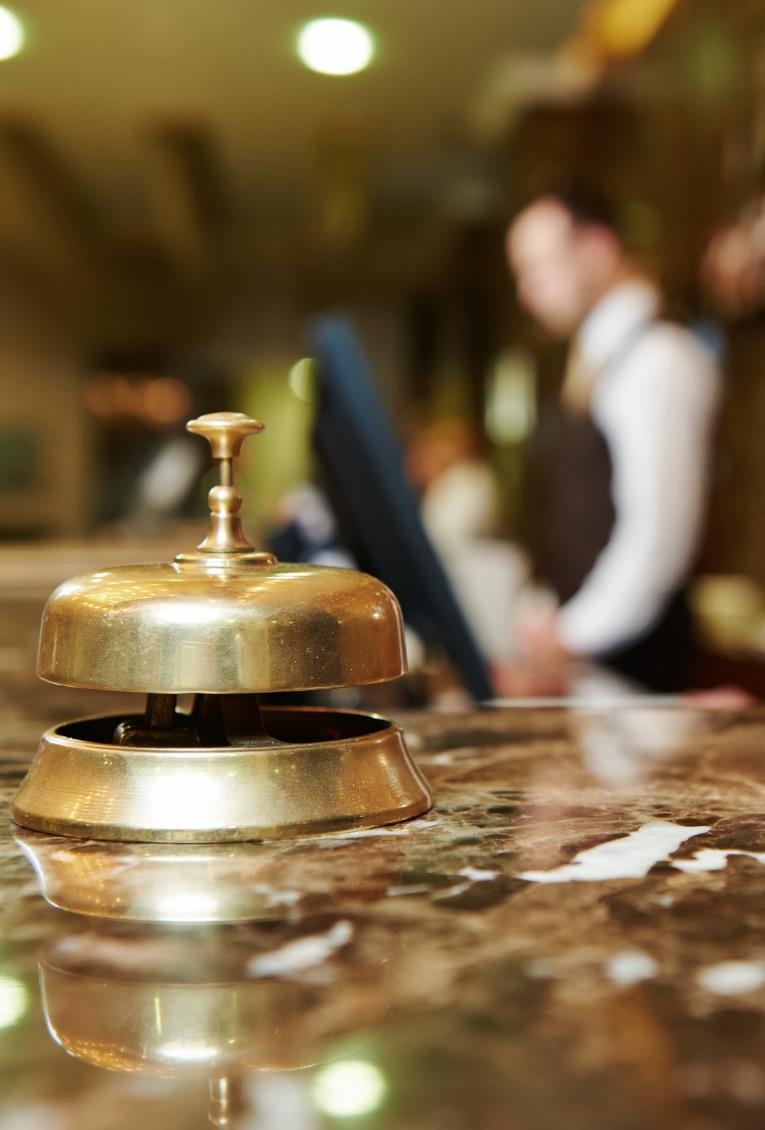 Hotel Accessibility Information on Website
At a minimum, provide information regarding                                                                whether common areas of your hotel are                                                         accessible
Where should that information be provided?
May depend on specific website layout
Are there accessible routes to get to                                                                         these areas?
If so, describe those as well.
Do not provide inaccurate information!
[Speaker Notes: Info is typically provided with the general information about the hotel, with a link on the homepage 
Popular common areas: : parking, main entrance, public restrooms, pool/pool lift, restaurants and bars, fitness centers, business centers, lever handles on doors, etc.]
Hotel Accessibility Information on Website
You also need to provide sufficient information regarding the accessibility of your rooms.
What does that mean?
Bed type, number of beds, type of bathroom (roll-in shower, tub with accessible seats), non-slip grab bars, etc.
How should this information be provided?
[Speaker Notes: Accessibility-related info for the room should include the bed type, number of beds, type of bathroom (roll-in shower, tub with accessible seat, etc.), and whether any visual alarms exist.

Provide accessibility-related info on the reservation page for the specific room being booked]
Be Extremely Careful with Online Travel Agencies
The current trend is for plaintiffs to bring lawsuits against hotels based on the failure of an OTA (e.g., Expedia or Orbitz) to provide sufficient accessibility related information about a hotel or allow a guest to reserve an accessible room directly through the OTA.
Although the allegations relate to information on Expedia or Orbitz, these lawsuits are against the Hotel, NOT against the OTA since, per the regs, this information is the responsibility of the Hotel.
Thus, it is critical for hotels to review these OTA websites and ensure that sufficient ADA information is provided.  If the OTA does not provide this information, it is likely that you will be sued.
Jordan B. Schwartz
202.909.2731
jschwartz@connmaciel.com